UNICEF-Umfrage „My place, my rights – Jetzt rede ich!“
Ergebnisse für Deutschland
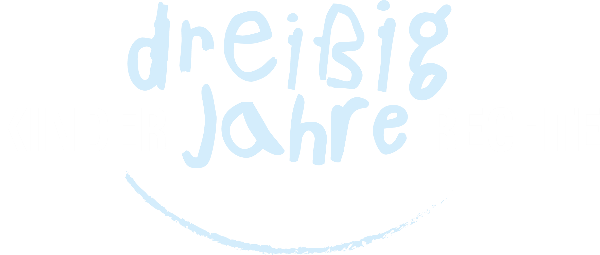 [Speaker Notes: Kurze Einleitung: Heute erhalten Sie die Ergebnisse der deutschlandweiten Umfrage „My place, my rights – Jetzt rede ich!“. 
 Auch wenn keine Auswertung aus Ihrer Stadt vorliegt, weil keine Fragebögen ausgefüllt wurden, wäre es gut noch Stimmen von unter 18-Jährigen einzuholen. Ansonsten nutzen Sie die Ergebnisse der Stimmen aus ganz Deutschland und nehmen Sie diese zu Bürgermeister/in und Schulleitung auch als Auftrag mit, damit sie eine Meinungsbildung anstoßen.

Die Umfrage zeigt, dass sich Mädchen und Jungen wünschen, an Entscheidungen, die sie betreffen, beteiligt zu werden. Auftrag an die Gesellschaft, an die Politik und die Schule ist es nun, Beteiligungsmöglichkeiten auszubauen oder zu schaffen.

Nehmen Sie sich Zeit, die Ergebnisse anzuschauen und die für Sie wichtigsten Punkte aufzuschreiben, auf die in der Diskussion mit dem Bürgermeister/der Bürgermeisterin eingehen wollen. 

Wie lese ich die Charts? 
In den gelben Kästen finden Sie Handlungsaufforderungen, die Sie an Entscheidungsträger/innen weitergeben können. 

Versuchen Sie Ihrem Gesprächspartner die Informationen aus den Folien erst einmal vorzustellen, bevor Sie in die Diskussion einsteigen.]
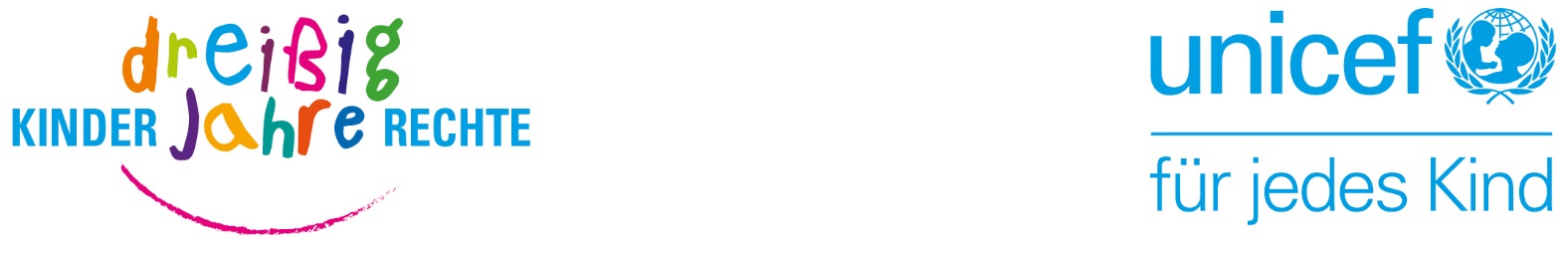 Am internationalen Tag der Kinderrechte – am 20. November 2019 – werden die Kinderrechte 30 Jahre alt. Ein wichtiger Anlass, Kindern und Jugendlichen zuzuhören! 
Wir alle sind verantwortlich und können einen Beitrag leisten, um die UN-Kinderrechtskonvention umzusetzen. Dazu gehört, Kindern und Jugendlichen zu ermöglichen ihre Meinung zu sagen und ihnen zuzuhören.
Denn Mädchen und Jungen sind „Experten in eigener Sache“. Sie müssen an Entscheidungen beteiligt werden, die sie betreffen. Denn eine Welt, die gut ist für Kinder, ist für uns alle gut!
[Speaker Notes: Die „Achtung vor der Meinung und dem Willen des Kindes“ (Artikel 12) ist ein Grundprinzip der Kinderrechtskonvention. Kinder haben das Recht, ihre Meinung frei zu äußern und dass ihre Meinung berücksichtigt wird. Wenn Erwachsene – ganz gleich ob ein Regierungschef, ein Bürgermeister oder die Eltern – eine Entscheidung treffen, die Kinder berührt, müssen die Kinder ihrem Alter und ihrer Reife gemäß einbezogen werden. Sie dürfen erwarten, dass man sie anhört und ernst nimmt. 

Jeder Mensch unter 18 Jahren erhält mit der Kinderrechtskonvention verbriefte Rechte. Die Kinderrechte sind kein vages Versprechen, sondern eine völkerrechtlich bindende Verpflichtung für Staat und Gesellschaft, das Wohlergehen der Kinder zur Kernaufgabe zu machen.]
DEUTSCHLANDWEITE UNICEF-UMFRAGE
Von Mai bis September haben sich deutschlandweit 12.009 Jungen und Mädchen unter 18 Jahren anonym an der Umfrage beteiligt, online oder offline. 
56% weiblich, 42% männlich und 2% divers
Das Durchschnittsalter ist 13 Jahre
Den Gesamtbericht für Deutschland und eine Zusammenfassung finden Sie auf: www.unicef.de/jetzt-rede-ich
[Speaker Notes: Zwischen Mai und September 2019 nahmen über 11.000 Teilnehmende unter www.unicef.de/jetzt-rede-ich online und offline (Papierfragebögen) an der Umfrage teil. Unterstützt wurde die Umfrage durch das große Netzwerk der 150 ehrenamtlichen UNICEF-Gruppen, die die Umfrage in ihren Städten und Gemeinden bekannt machten und durchführten.  
Die Umfrage wurde anonym durchgeführt. Die Teilnehmenden wurden am Ende der Umfrage nach ihrem Alter, ihrem Geschlecht, ihrer Postleitzahl und ihrem Schultyp gefragt. 
Die Umfrage umfasst fünf Themenblöcke: 
Beteiligungsmöglichkeiten und -wünsche in der Schule, der Stadt oder dem Dorf
Bewertung von Spiel- Sport- und Freizeitangeboten vor Ort
Sicherheit, Respekt und Mobbing in der Schule 
Erwartungen an das Engagement von Firmen
Offene Fragen zu dem was Kinder und Jugendliche vor Ort und in ihrer Schule mögen und was sie verändern würden, wenn sie Schulleiterin/Schulleiter oder Bürgermeisterin/Bürgermeister wären.]
ZIELE DER UNICEF-UMFRAGE
Kinder und Jugendliche beteiligen sich an der Umfrage, um ihre Meinungen mitzuteilen.
In den Rathäusern und in ihrem Wohnort wird über die Ergebnisse gesprochen – am Tag der Kinderrechte (20.11.) und darüber hinaus!
Veränderungsvorschläge werden gemeinsam gesammelt und diskutiert. 
UNICEF-Engagierte werben vor Ort für mehr Beteiligungsmöglichkeiten von Kindern und Jugendlichen.
© UNICEF/DT2013-32330/Hyou Vielz
[Speaker Notes: Eines der Ziele der UNICEF-Umfrage ist, dass UNICEF-Engagierte vor Ort für mehr Beteiligungsmöglichkeiten von Kindern und Jugendlichen vor Ort werben. Mit den Aussagen und Wünschen der Kinder und Jugendlichen haben die UNICEF-Gruppen einen guten Anknüpfungspunkt. 
Sie können in der Presse einen Aufruf machen, Mädchen und Jungen bei Entscheidungen zu beteiligen, die sie betreffen.
Sie können Gespräche mit der Stadt und/oder Schulleitung vereinbaren und sie freundlich daran erinnern, sich für die Umsetzung der Kinderrechte einzusetzen.
Sie können Ihre Kontakte zu Mädchen und Jungen nutzen, um sie über ihre Rechte zu informieren und zu ermutigen, mehr Beteiligung einzufordern.]
Zufriedenheit von Kindern und Jugendlichen in Deutschland
Was magst du in deiner Stadt, deinem Dorf, deiner Schule?  
Freizeitangebote / Sport- & Spielplätze
Gute Gemeinschaft
Freunde 
Natur & Parks
Ruhe
Es ist wichtig, ein gemeinsames Verständnis über die positiven Seiten der Stadt, des Dorfes oder der Schule zu entwickeln, um sie zu schützen oder auszubauen.
[Speaker Notes: Hier finden Sie Dinge, die Mädchen und Jungen in ihrer Stadt gut finden und die geschützt oder ausgebaut werden sollten..]
Ergebnisse zum Thema Kommune
Veränderungswünsche von Kindern und Jugendlichen in Deutschland
Wenn du Bürgermeisterin/ Bürgermeister wärst, was würdest du als Erstes für Kinder und Jugendliche ändern? 
Attraktive Freizeitangebote und Orte für  Kinder und Jugendliche
Schule attraktiver gestalten
Mobilität erleichtern
Mehr politische Mitsprache
Umwelt- & Klimaschutz ausbauen
Kinder und Jugendliche fordern konkrete Veränderungen.

Kinder wissen, was für sie wichtig ist. Deshalb sollte ihre Meinung ernst genommen werden.
[Speaker Notes: Diese Punkte sind eine gute Gesprächsbasis und ein guter Anlass für den Bürgermeister/die Bürgermeisterin, um mit Ihnen und den Kindern und Jugendlichen ins Gespräch zu kommen. Es geht nicht darum, sofort alles umzusetzen. Wichtig ist, sich gegenseitig zuzuhören und zu verstehen, was den Mädchen und Jungen wichtig ist.]
Mitbestimmung von Kindern und Jugendlichen in Deutschland
Der Wunsch nach mehr Mitbestimmung vor Ort ist hoch

ABER: Die Möglichkeiten der politischen Mitbestimmung sind gering

Beteiligungsmöglichkeiten für Kinder und Jugendliche sollten ausgebaut oder geschaffen und für alle zugänglich gemacht werden.
[Speaker Notes: Zusammenfassend kann man sagen: Kinder in Deutschland wollen mehr mitreden – dürfen aber nicht. Der Unterschied zwischen dem Wunsch nach Mitbestimmung vor Ort und die oft als gering eingeschätzten Möglichkeiten ist ein zentrales Ergebnis der Umfrage. Überlegen Sie, wie die Möglichkeiten bei Ihnen vor Ort aussehen und was geändert werden sollte. Die Diskussion am Ende der Präsentation kann in diese Richtung geführt werden.]
Mitbestimmung von Kindern und Jugendlichen in Deutschland
Der Wunsch nach konkreter Mitbestimmung besteht in allen drei Bereichen:
Spiel- und Sportplätze
Freizeitangebote
Nahverkehr

Städte und Gemeinden können von dem Beteiligungsinteresse bei der gemeinsamen Gestaltung einer kinder- und jugendfreundlichen Stadt profitieren.
[Speaker Notes: Wir haben die Kinder und Jugendlichen gefragt, ob sie in den oben aufgeführten drei Bereichen mehr mitbestimmen möchten. Der Wunsch nach konkreter Mitbestimmung besteht in allen drei Bereichen.]
Bewertung der Spiel-, Sport- und Freizeitmöglichkeiten
Kinder sind Experten für die Ausgestaltung von Spiel-, Sport- und Freizeitmöglichkeiten 

Die  Bewertung und Planung konkreter Angebote sollte zusammen mit Kindern und Jugendlichen erfolgen.
[Speaker Notes: Bei der Frage nach der Bewertung der Spiel-, Sport- und Freizeitmöglichkeiten haben die Mädchen und Jungen Schulnoten vergeben. Sie sehen hier den Durchschnittswert mit einer Zahl hinter dem Komma.]
Ergebnisse zum Thema Schule
Veränderungswünsche von Kindern und Jugendlichen in Deutschland
Wenn du Schulleiterin/ Schulleiter wärst, was würdest du als Erstes für Kinder und Jugendliche ändern? 
Unterrichtszeiten
Bessere Verpflegung (Essen & Trinken)
Renovierung der Schulgebäude
Mehr Freizeit für Schüler/innen
Mehr Mitsprache in der Schule
Kinder und Jugendliche fordern konkrete Veränderungen.

Kinder wissen, was für sie wichtig ist. Deshalb sollte ihre Meinung ernst genommen werden.
[Speaker Notes: Diese Punkte sind eine gute Gesprächsbasis und ein guter Anlass für die Schulleitung, um mit ihren Schülerinnen und Schülern ins Gespräch zu kommen. Es geht nicht darum, sofort alles umzusetzen. Wichtig ist, sich gegenseitig zuzuhören und zu verstehen, was den Mädchen und Jungen wichtig ist.]
Respekt, Sicherheit und Vertrauenspersonen in Schulen
Die meisten Schülerinnen und Schüler fühlen sich in ihrer Schule sicher, respektiert und geachtet.
Die Situation von denjenigen, die sich nicht sicher, respektier und geachtet fühlen, muss verbessert werden.
Vertrauenspersonen an Schulen sind weit verbreitet.
Die Schülerinnen und Schüler, die nicht wissen an wen sie sich wenden können, wenn sie Hilfe brauchen, müssen gezielt erreicht werden.
Mobbingerfahrungen
Die Erfahrung von Mobbing (wie hier definiert) ist hoch.

Das Problem besteht vor allem in der Schule und auf dem Schulweg. 

Schulen sollten Mobbing aktiv gemeinsam mit den Schülerinnen und Schülern entgegenwirken.
[Speaker Notes: Es passiert schon einiges in Schulen gegen Mobbing. Ziel muss sein, dass die Mobbingerfahrung reduziert wird. Schulen können das Thema „Kinderrechte“ und Schutz vor Gewalt als Anlass nehmen, um darüber zu sprechen, was Mobbing ist und was jede/r Einzelne dagegen tun kann, bzw. an wen er/sie sich wenden kann, wenn es passiert ist.]
Mitbestimmung in der Schule
Kinder und Jugendliche dürfen hauptsächlich die Klassen-sprecherin oder den Klassen-sprecher mitbestimmen. 

Andere Möglichkeiten der Mitbestimmung in Schulen sollten ausgebaut werden.
Mitbestimmung in der Schule
Der Wunsch nach Mitbestimmung in der Schule ist sehr hoch.

Schulen können das Interesse der Schülerinnen und Schüler an Mitbestimmung nutzen, um die Schule und den Unterricht gemeinsam zu gestalten.
Mitbestimmung in der Schule
Die Kinderrechtebildung erreicht noch nicht jedes Kind.

Kinderrechte sollten vermittelt  und aktiv an Schulen gelebt werden. 
z.B. durch mehr Beteiligung der Kinder- und Jugendlichen
Gemeinsame Diskussion
Diskutieren Sie gemeinsam die wichtigsten Ergebnisse aus dieser Befragung für Musterstadt.
Überlegen Sie, wie sich Kinder und Jugendliche beteiligen können, damit ihre Wünsche und Ideen besser gehört und verwirklicht werden.
[Speaker Notes: Stellen Sie hier die für Sie wichtigsten Punkte vor. Fragen Sie Ihren Bürgermeister/Ihre Bürgermeisterin, welche Beteiligungsmöglichkeiten es bereits gibt und welche er/sie sich für die Stadt vorstellen können. Am Ende wäre es schön, wenn es mindestens einen konkreten Schritt gäbe, um die Beteiligung von Kindern und Jugendlichen zu ermöglichen.]
Beispiele für Mögliche Beteiligungsformate
Kinder- und Jugendparlament, Kinder- und Jugendforum oder Kinder- und Jugendrat
Stadtschülerrat oder beratender Sitz von Schülerinnen- und Schülervertretungen in Ausschüssen
Anlassbezogene Projekte zur Beteiligung von Kindern und Jugendlichen in Planungsprozessen (z.B. Zukunfts- oder Ideenwerkstatt) 
Beteiligungsmöglichkeiten innerhalb von kommunalen Einrichtungen oder Angeboten
Anlaufstellen auf kommunaler Ebene (z.B. Kinder- und Jugendbüros)
Art. 12, UN-Konvention
Du hast das Recht, Deine eigene Meinung mitzuteilen und Erwachsene müssen das, was Du sagst, ernst nehmen.
Quelle: Kinderfreundliche Version der UN-Kinderrechtskonvention
[Speaker Notes: Hier finden Sie Beispiele von Beteiligungsformaten für Ihr Gespräch mit dem Bürgermeister/der Bürgermeisterin. 

Weitere Informationen finden Sie unter BMFSFJ 2015, Qualitätsstandards für Beteiligung von Kindern und Jugendlichen. URL:  https://www.bmfsfj.de/blob/94118/c49d4097174e67464b56a5365bc8602f/kindergerechtes-deutschland-broschuere-qualitaetsstandards-data.pdf

Sollten Sie Fragen von Ihrem Gesprächspartner/Ihrer Gesprächspartnerin nicht beantworten können, so schreiben Sie sie auf und fragen Sie bei kirsten.leyendecker@unicef.de nach. Versprechen Sie, die Antwort nachzureichen.]
Weitere Informationen
Wir hoffen, dass die Ergebnisse der Umfrage, Ihnen helfen, die Interessen von Kindern- und Jugendlichen in Deutschland in Ihre Planungen einzubeziehen
Für einen Austausch steht Ihnen Ihre UNICEF Gruppe gerne zur Verfügung
Kontaktperson: xy 
Adresse: xy, 
Telefon: xy, 
E-Mail: xy
Den Gesamtbericht zur Umfrage und eine Zusammenfassung finden Sie auf: www.unicef.de/jetzt-rede-ich
[Speaker Notes: Bitte tragen Sie hier die Kontaktdaten Ihrer UNICEF Gruppe ein, falls gewünscht. Ansonsten keine Kontaktdaten angeben.

Bei Bedarf zusätzlich die Zusammenfassung und den Gesamtbericht mit allen Ergebnissen für Deutschland überreichen.]
Vielen Dank für Ihre Unterstützung!
[Speaker Notes: © UNICEF/DT2014-27395/Dirk Gebha]